ΚΙΝΔΥΝΟΙ ΑΠΌ ΤΟ ΗΛΕΚΤΡΙΚΟ ΡΕΥΜΑ
ΔΙΑΤΑΞΕΙΣ ΠΡΟΣΤΑΣΙΑΣ ΑΠΌ ΗΛΕΚΤΡΟΠΛΗΞΙΑ
ΗΛΕΚΤΡΟΠΛΗΞΙΑ
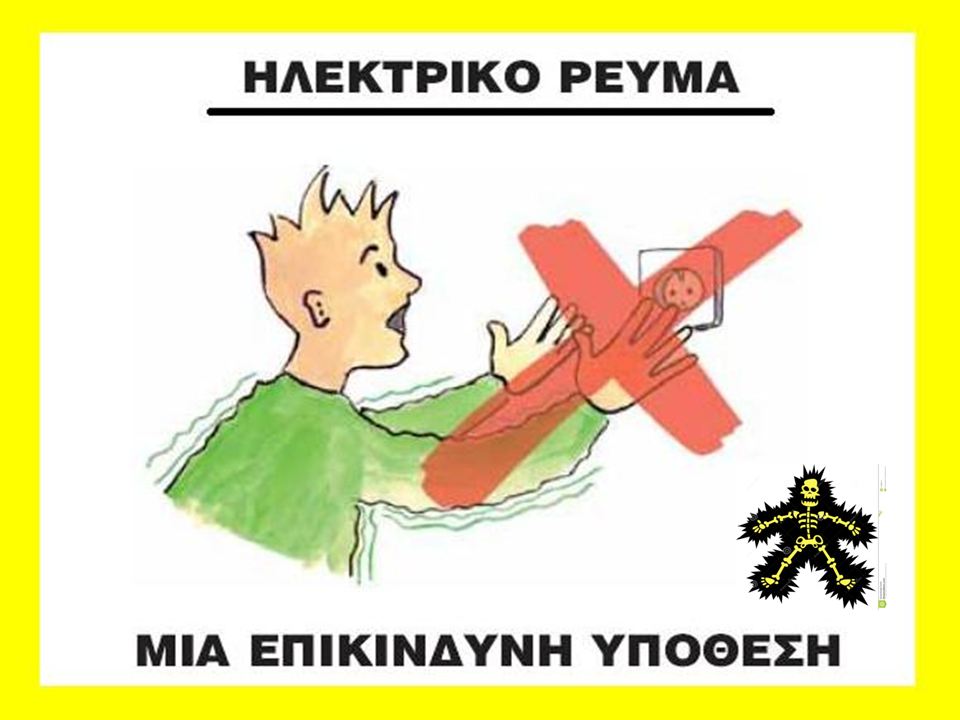 Η χρήση του ηλεκτρικού ρεύματος για όλες τις σύγχρονες ανάγκες του ανθρώπου είναι πλέον αναγκαία. Το ηλεκτρικό ρεύμα είναι χρήσιμο αλλά και επικίνδυνο. 
Το ανθρώπινο ρεύμα είναι καλός αγωγός του ηλεκτρισμού. Επομένως, αν ο άνθρωπος έρθει σε επαφή με δύο σημεία, μεταξύ των οποίων επικρατεί ηλεκτρική τάση, τότε θα περάσει ηλεκτρικό ρεύμα μέσα από το ανθρώπινο σώμα.
ΟΡΙΣΜΟΣ ΗΛΕΚΤΡΟΠΛΗΞΙΑΣ
Ηλεκτροπληξία είναι η επικίνδυνη προσβολή του ανθρώπινου οργανισμού από το ηλεκτρικό ρεύμα. 

Το ηλεκτρικό ρεύμα μπορεί να έχει τις εξής επιπτώσεις στο ανθρώπινο σώμα:
Παρέμβαση στη λειτουργία του νευρoμυϊκού συστήματος, λόγω της τροποποίησης του δυναμικού ηρεμίας της κυτταρικής μεμβράνης.
Εγκαύματα και πηκτική νέκρωση λόγω μετατροπής της ηλεκτρικής ενέργειας σε θερμική.
Μηχανικό τραυματισμό αποτέλεσμα βίαιων μυϊκών συσπάσεων ή/και πτώσεων.
Η κατά κύριο λόγο ηλεκτρική φύση της μετάδοσης των νευρικών παλμών είναι υπεύθυνη για τη μεγάλη ευαισθησία του σώματος σε ηλεκτρικά ρεύματα που διοχετεύονται εξωτερικά. Σε στιγμιαία επαφή με ρευματοφόρο αγωγό, προκαλείται κυτταρική βλάβη (θραύση και λύση κυττάρων) μη σχετιζόμενη με ελευθέρωση θερμότητας. Σε πιο παρατεταμένη επαφή προστίθεται το στοιχείο του θερμικού εγκαύματος. Τα αιμοφόρα αγγεία μπορεί να υποστούν θρόμβωση και απόφραξη, με αποτέλεσμα ιστική ισχαιμία και νέκρωση. Η μυϊκή καταστροφή μπορεί να οδηγήσει σε οξεία νεφρική ανεπάρκεια (λόγω απόφραξης των νεφρικών σωληναρίων από τη μυοσφαιρίνη που απελευθερώνεται). Κατάγματα οστών, ρήξη μυών και τενόντων μπορούν να προκληθούν λόγω των βίαιων μυϊκών συσπάσεων ή/και πτώσεων.
ΔΙΑΤΑΞΕΙΣ ΚΑΙ ΜΕΣΑ ΠΡΟΣΤΑΣΙΑΣ ΑΠΌ ΤΗΝ ΗΛΕΚΤΡΟΠΛΗΞΙΑ
Προληπτικά μέτρα για την αποφυγή της ηλεκτροπληξίας 
Ηλεκτρική μόνωση 
Σε μία συσκευή, τα μηχανήματα που βρίσκονται υπό τάση κατά την κανονική λειτουργία της συσκευής  απομονώνονται από τα εξωτερικά μεταλλικά μέρη της  με την τοποθέτηση μονωτικών υλικών. Για πρόσθετη ασφάλεια, όταν χρησιμοποιούμε ένα φορητό ηλεκτρικό εργαλείο πρέπει το εξωτερικό μέρος να είναι από μονωτικό υλικό. Σε αυτή την περίπτωση το ηλεκτρικό εργαλείο έχει διπλή μόνωση.
Γείωση των εξωτερικών μεταλλικών μερών της συσκευής
Τα εξωτερικά μεταλλικά μέρη των συσκευών πρέπει να συνδέονται με τον αγωγό γείωσης της ηλεκτρικής εγκατάστασης. Η μόνωση του αγωγού γείωσης έχει χρώμα κίτρινο με πράσινη ρίγα. Ο αγωγός της γείωσης συνδέεται και το μεγαλύτερο μέρος του ρεύματος διαρροής θα οδηγηθεί στη γη μέσα από αυτόν και όχι μέσα από το ανθρώπινο σώμα. Αυτό γίνεται γιατί, ο αγωγός γείωσης έχει πολύ μικρότερη ηλεκτρική αντίσταση από αυτή που έχει το ανθρώπινο σώμα και το ηλεκτρικό ρεύμα ακολουθεί τον ευκολότερο δρόμο για να οδηγηθεί στη γη.
Τοποθέτηση Διακόπτη Διαφυγής Έντασης – Αντιηλεκτροπληξιακός διακόπτης
Αν για κάποιο λόγο έλθει σε επαφή ρευματοφόρος αγωγός τροφοδοσίας με το εξωτερικό μεταλλικό μέρος μιας συσκευής, τότε θα περάσει ρεύμα στο εξωτερικό μεταλλικό μέρος και από εκεί προς τη γη. Η ροή ρεύματος προς τη γη λέγεται διαρροή. 
Αν η διαρροή φτάσει και ξεπεράσει την τιμή των 30 mA, τότε ο Δ.Δ.Ε. θα διακόψει αυτόματα την τροφοδοσία της ηλεκτρικής συσκευής σε ελάχιστο χρόνο (περίπου 0,2sec). 

Δηλαδή, με το Δ.Δ.Ε. εξασφαλίζεται ότι, στην περίπτωση που το ρεύμα διαρροής περάσει μέσα από το ανθρώπινο σώμα, η τιμή του δε θα είναι μεγαλύτερη από 30 mA.
ΜΕΘΟΔΟΙ ΠΡΟΣΤΑΣΙΑΣ ΤΗΣ ΗΛΕΚΤΡΙΚΗΣ ΕΓΚΑΤΑΣΤΑΣΗΣ
Οι μέθοδοι προστασίας που εφαρμόζονται για την πρόληψη ηλεκτροπληξίας ή πυρκαγιάς σε μια ηλεκτρική εγκατάσταση είναι μέθοδοι που εξασφαλίζουν τη διακοπή της τάσης τροφοδοσίας της εγκατάστασης, μόλις εμφανιστεί κάποιο σφάλμα.
Τέτοιες μέθοδοι είναι: 
Προστασία με γείωση μέσω ουδετέρου (ουδετέρωση)
Προστασία με άμεση γείωση
Προστασία μέσω διακοπτών διαφυγής 
Η εγκατάσταση γείωσης περιλαμβάνει : 
Το ηλεκτρόδιο γείωσης 
Τον αγωγό γείωσης ή προστασίας
ΑΝΤΙΚΕΡΑΥΝΙΚΗ ΠΡΟΣΤΑΣΙΑ
ΑΛΕΞΙΚΕΡΑΥΝΑ 

Τα αλεξικέραυνα είναι διατάξεις που χρησιμοποιούνται για την προστασία από την πτώση των κεραυνών και, πιο συγκεκριμένα, δημιουργούν μια εύκολη δίοδο του κεραυνού προς τη γη, αποφεύγοντας έτσι δρόμους που μπορεί να προκαλέσουν καταστροφές. 

Η απλούστερη κατασκευή ενός αλεξικέραυνου περιλαμβάνει τα εξής μέρη : 
Τη ράβδο με την ακίδα 
Τον αγωγό καθόδου 
Το ηλεκτρόδιο γείωσης
ΑΝΤΙΚΕΡΑΥΝΙΚΑ
Τα αντικεραυνικά προστατεύουν τις ηλεκτρικές συσκευές από τις μεταβατικές υπερτάσεις που προέρχονται κυρίως από τους κεραυνούς, όπως επίσης και από αποσυνδέσεις μετασχηματιστών ή  από απότομη μεταβολή φορτίου. 
Οι υπερτάσεις αυτές μπορούν να προκαλέσουν βλάβη στις ηλεκτρικές συσκευές και καταστροφή των ηλεκτρικών τους στοιχείων. 
Τα αντικεραυνικά συνιστώνται πολύ για την προστασία οικιακών συσκευών, όπως τηλεοράσεις, υπολογιστές, τηλέφωνα, στερεοφωνικά κλπ.
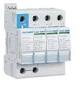